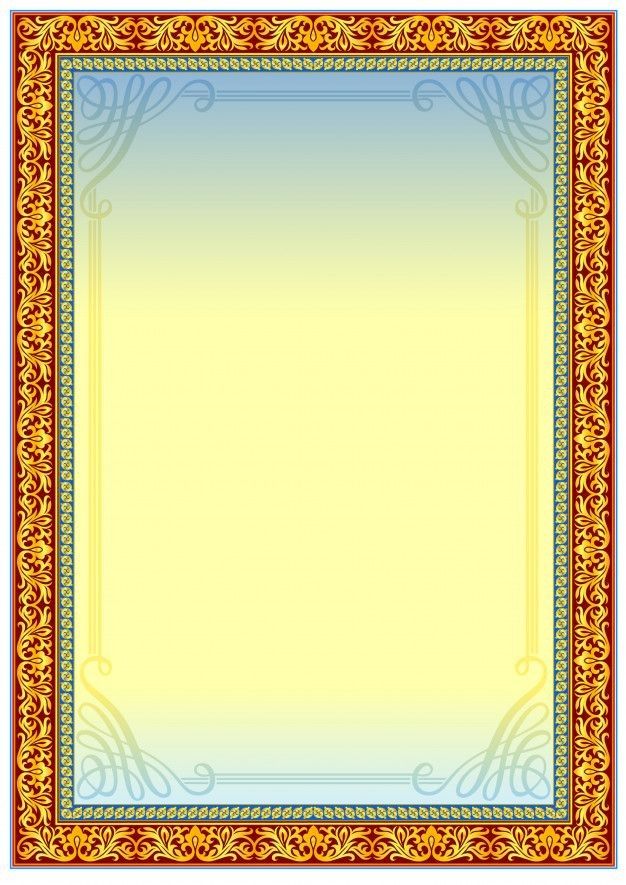 Welcome
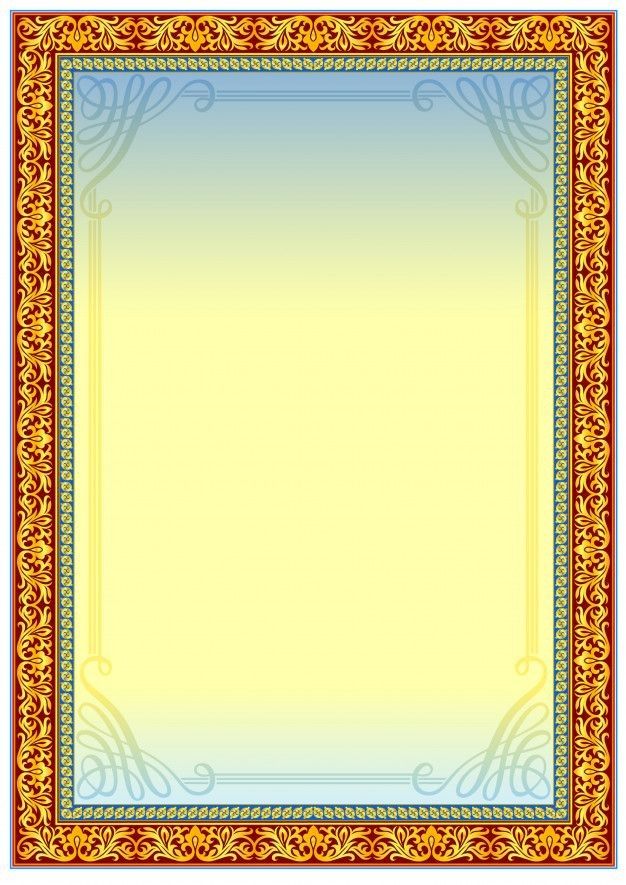 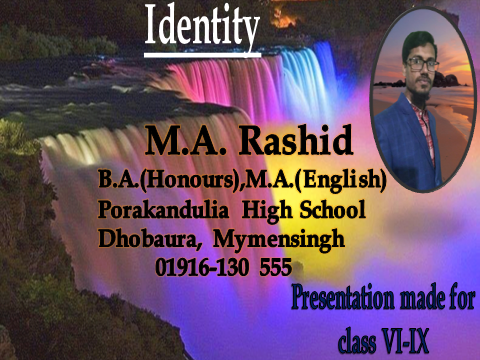 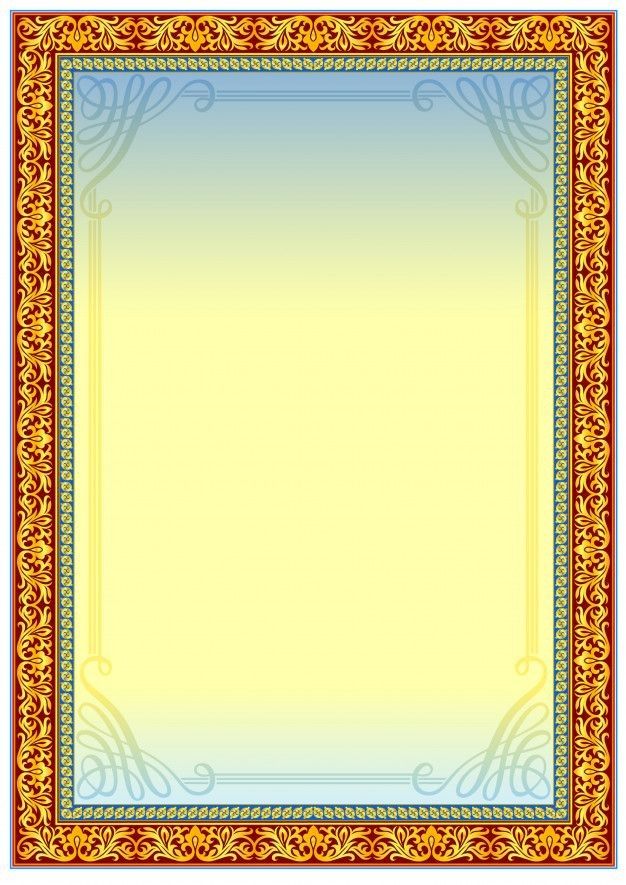 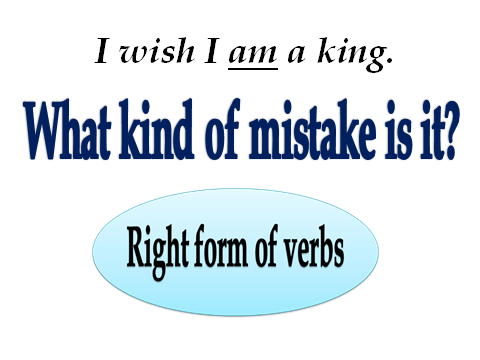 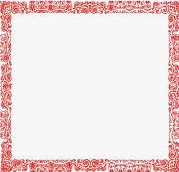 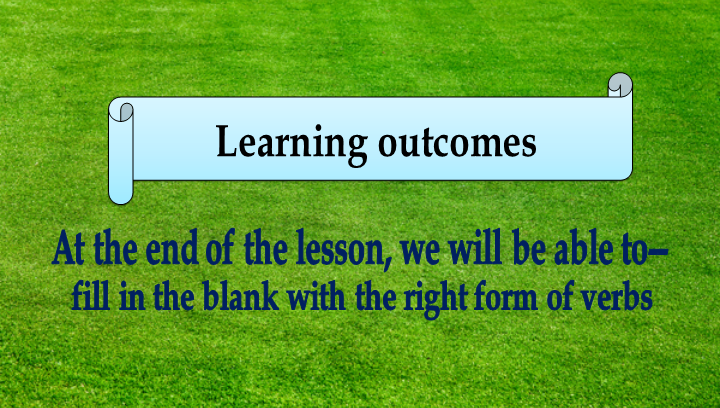 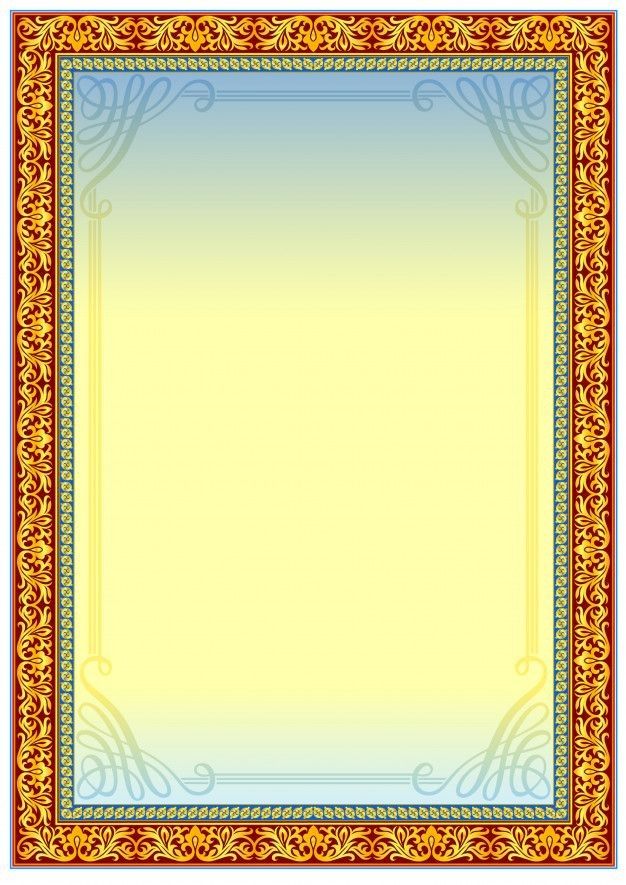 As though/as if/wish/fancy/
would that/o that/oh that এরপর 
Be verb থাকলে Subject যা-ই হোক were হবে, অন্য Verb থাকলে ঐ Verb এর Past Form হবে। যেমন- 

I wish I were a king.
I wish I understood everything.
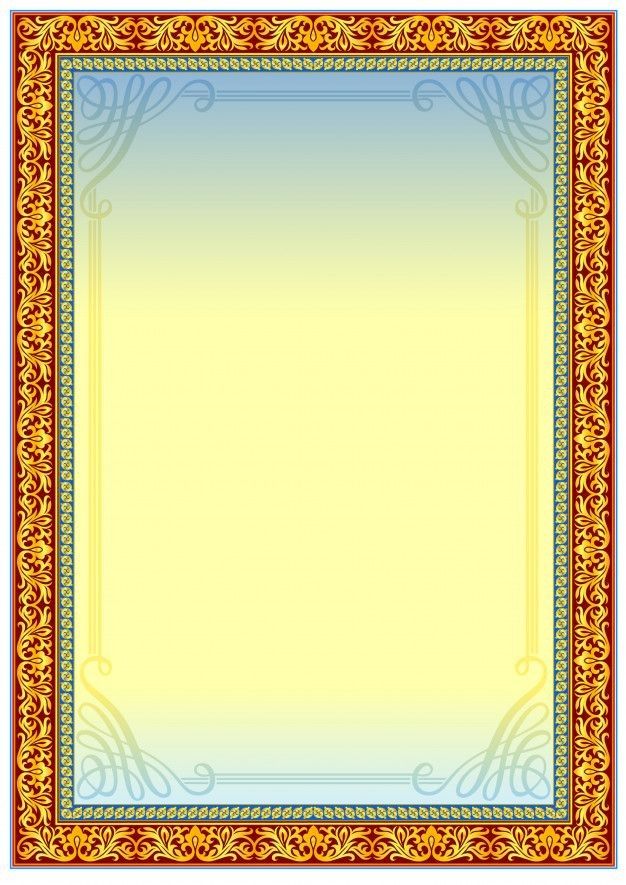 Be Verb এরপর  Active Voice হলে 
ing হবে কিন্তু  Passive Voice হলে  Verb এর Past Participle হবে। যেমন- 

Ayan is eating rice.
Rice is eaten .
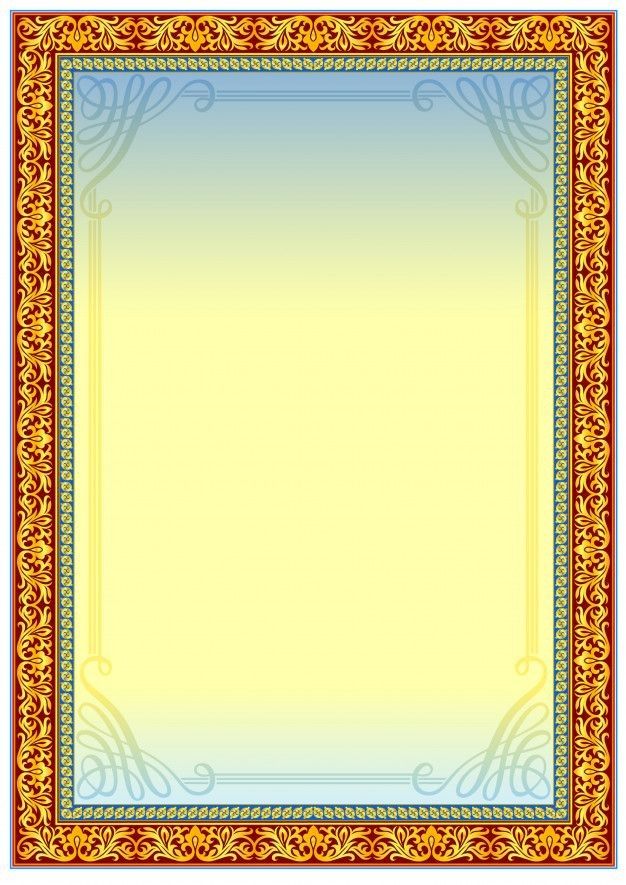 By এর পূর্বে  Verb এর Past Participle হয়, কিন্তু By এরপর Verb এর সাথে  ing হয়। যেমন- 

A snake was killed by Rakib.
By reading more, you can learn .
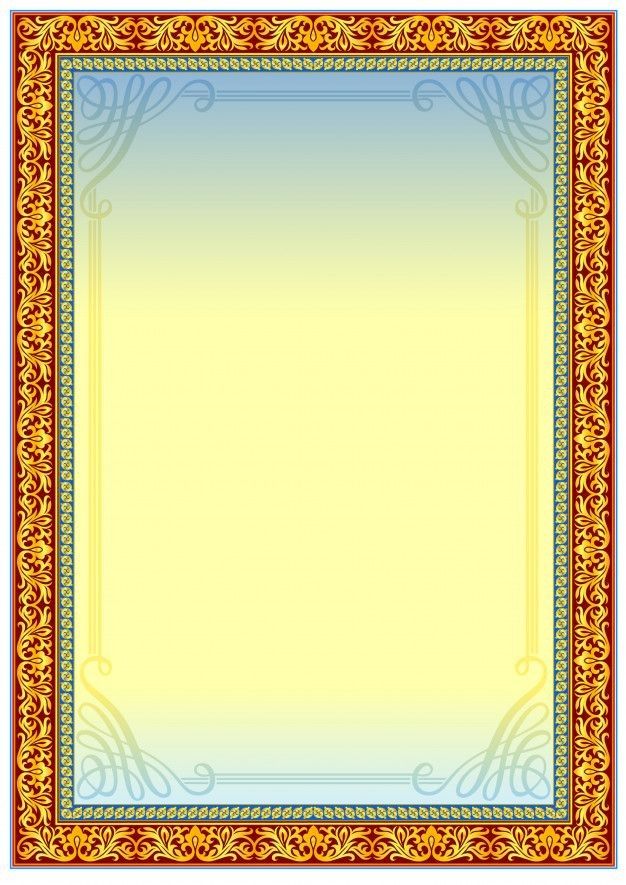 While এর ঠিক পরেই যদি Verb থাকে তাহলে ing হবে। কিন্তু Subject আসলে While যুক্ত অংশটি  Past Continuous Tense হবে। যেমন- 
While walking in the garden, a snake bit him.
While he was walking in the garden, a snake bit him.
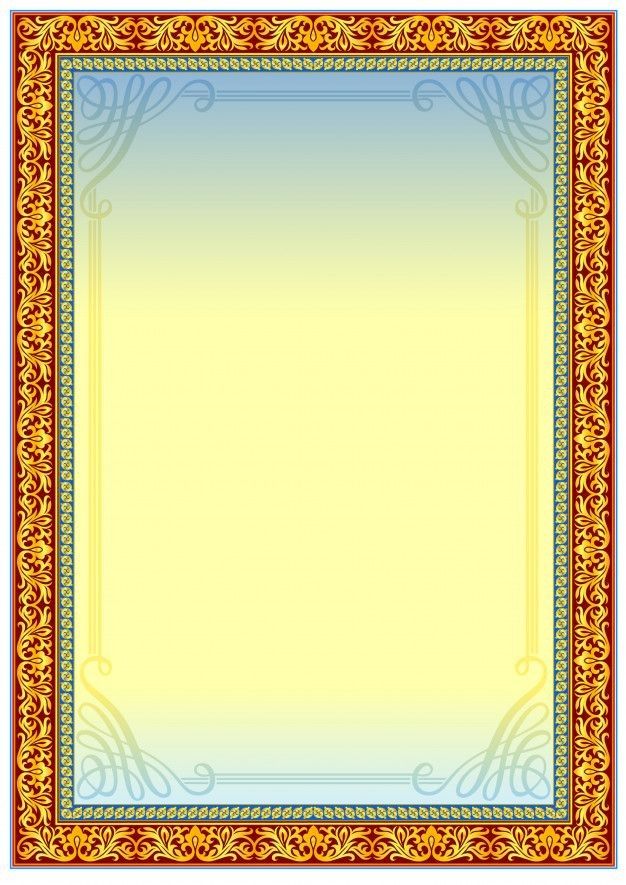 I wish I (be)----- a poet.
English is (teach)---- here.
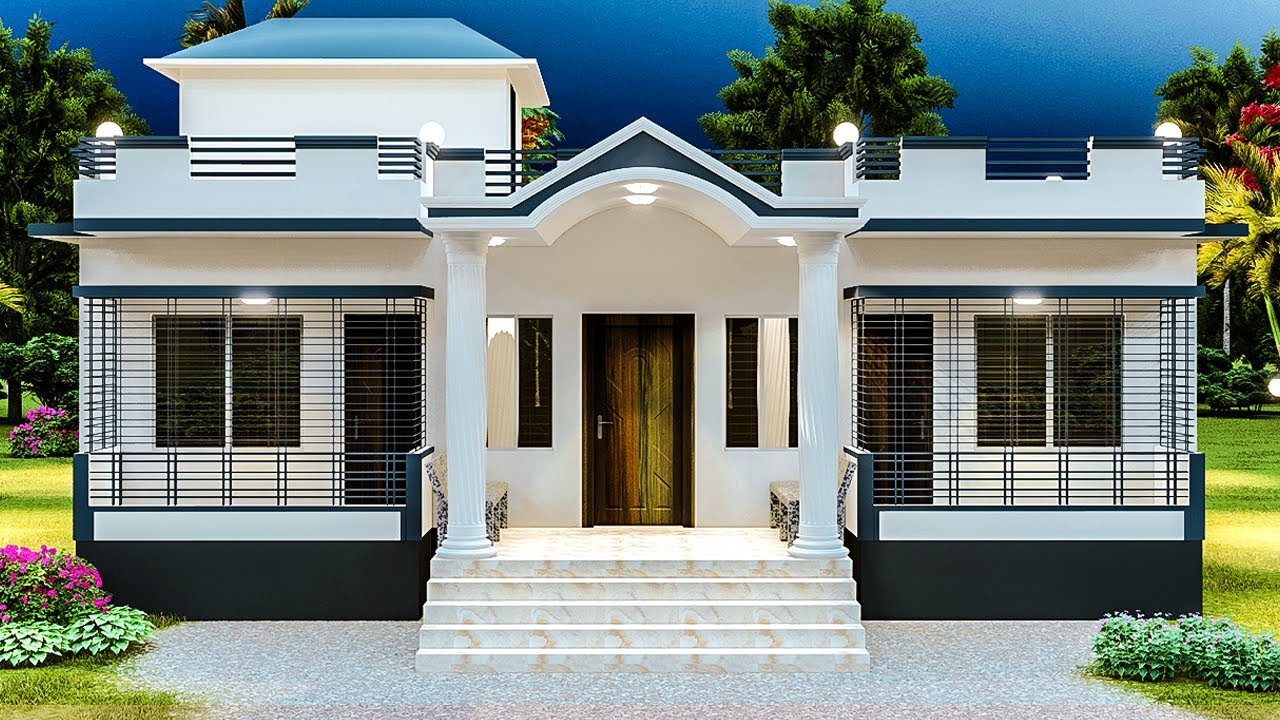 c) You can shine by (work)---.
d) I came while he (walk)----.
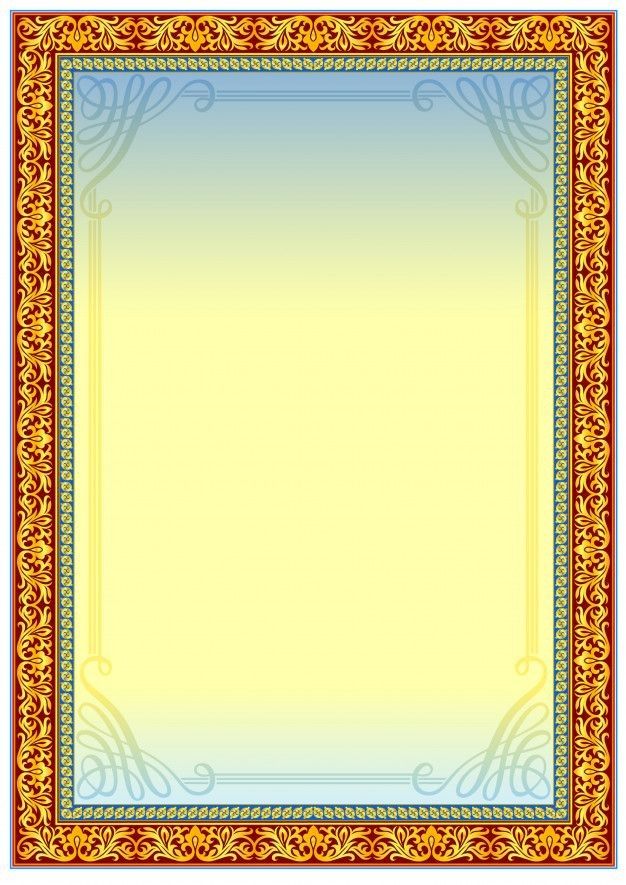 Thank You